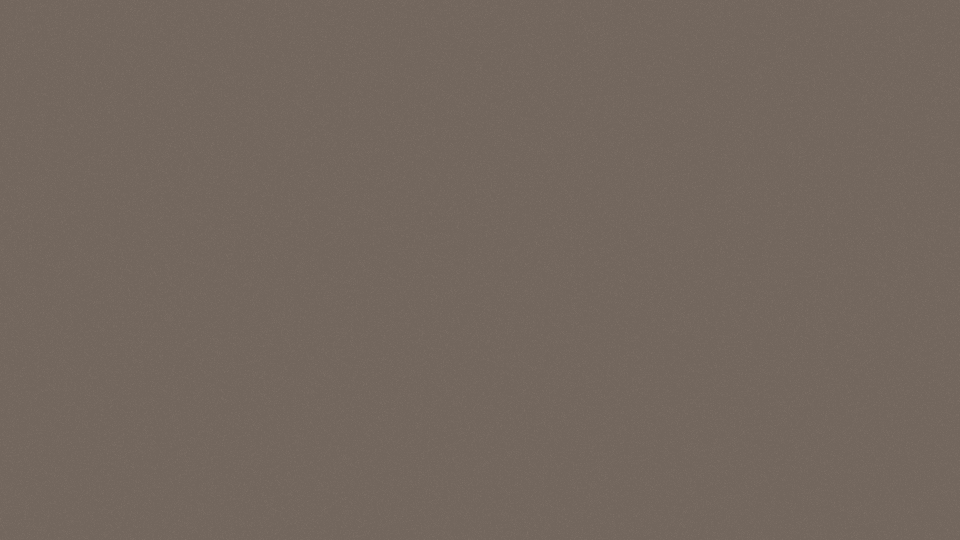 Уравнения и неравенства
Решение квадратных неравенств с помощью 
квадратичной функции
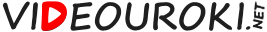 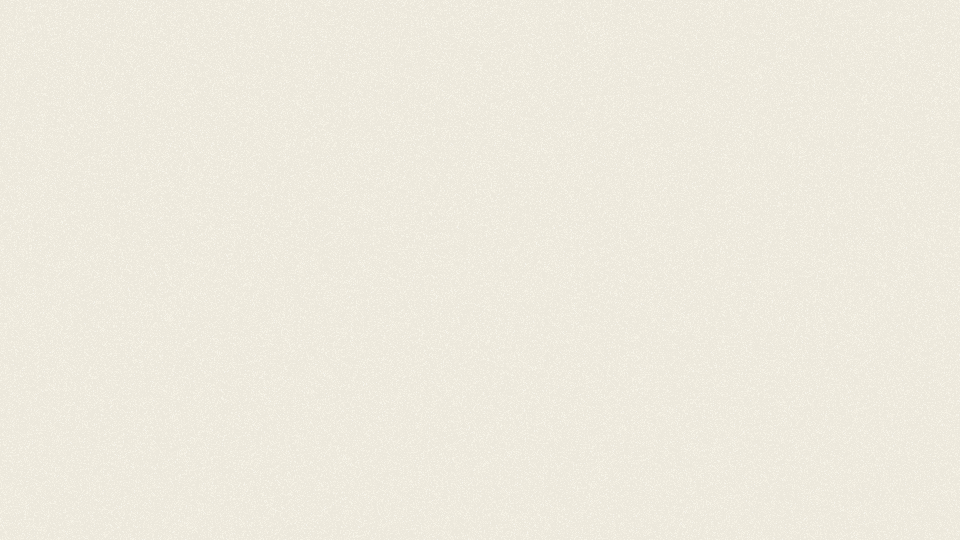 Квадратные неравенства
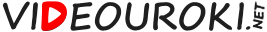 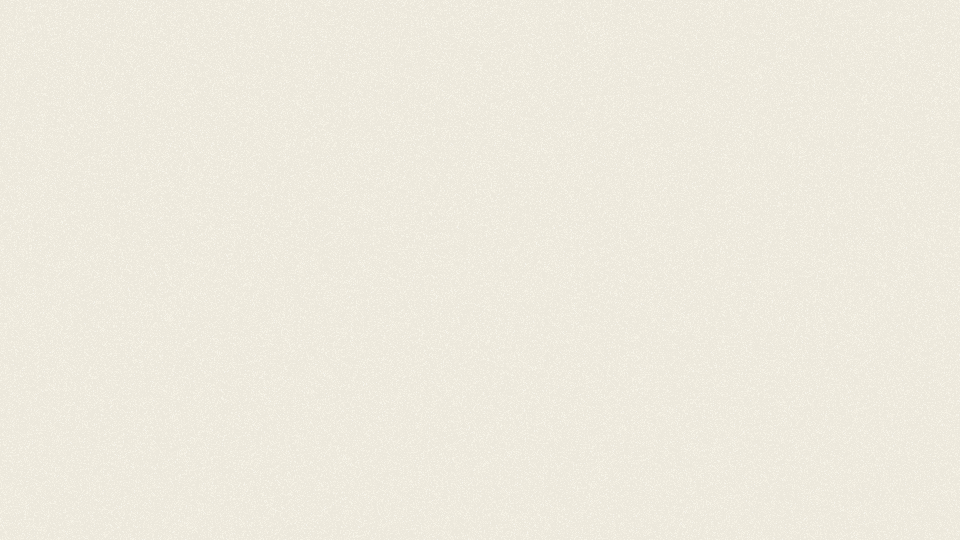 Методы решения квадратных неравенств:
Графический

Аналитический (метод интервалов)
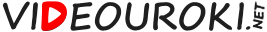 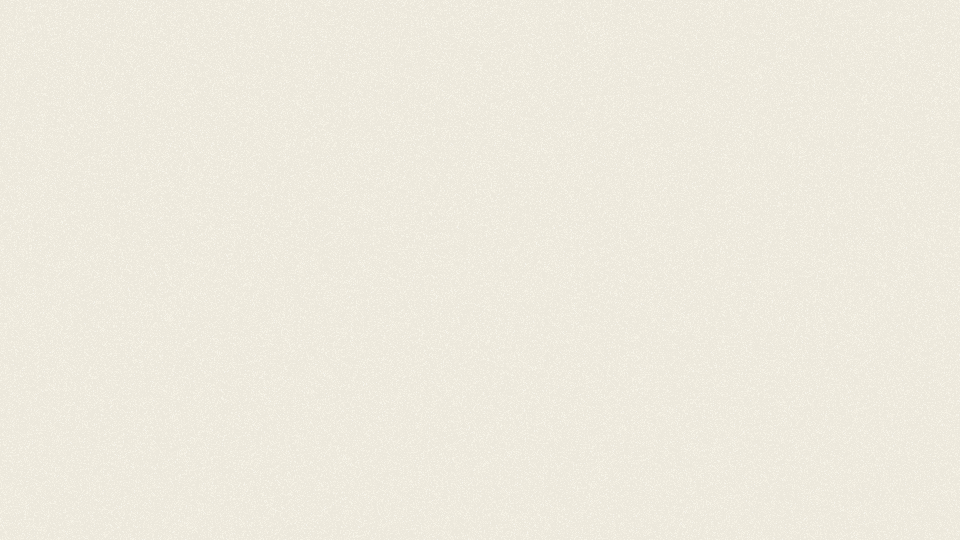 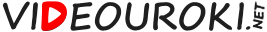 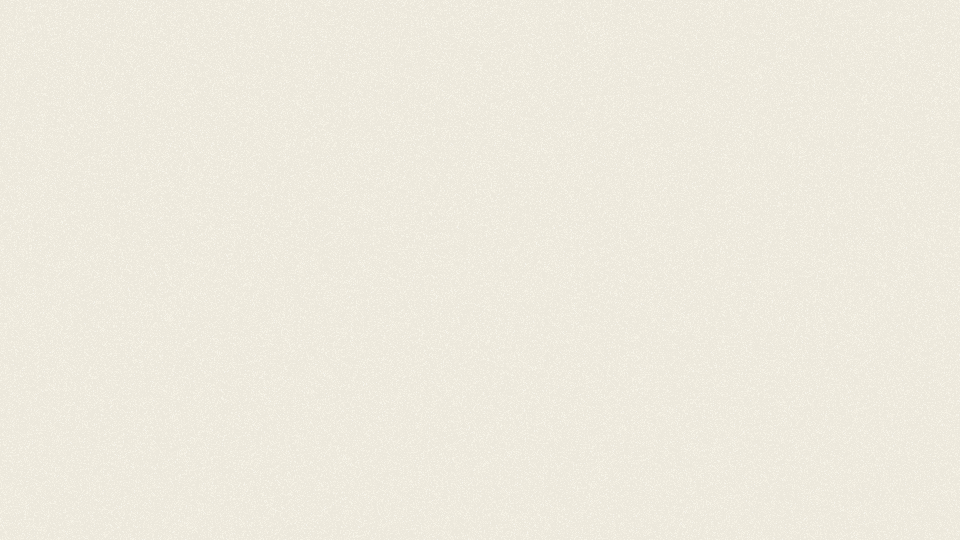 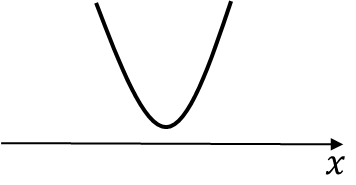 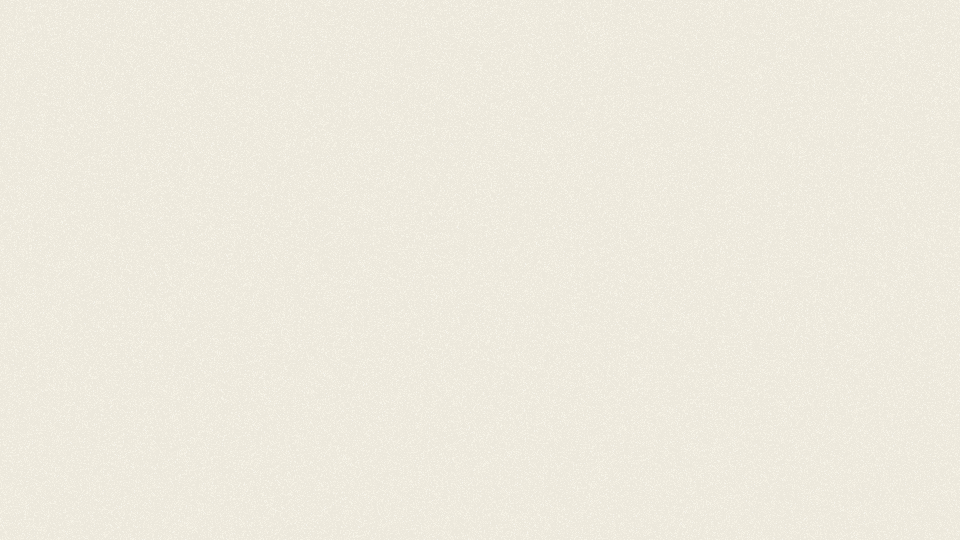 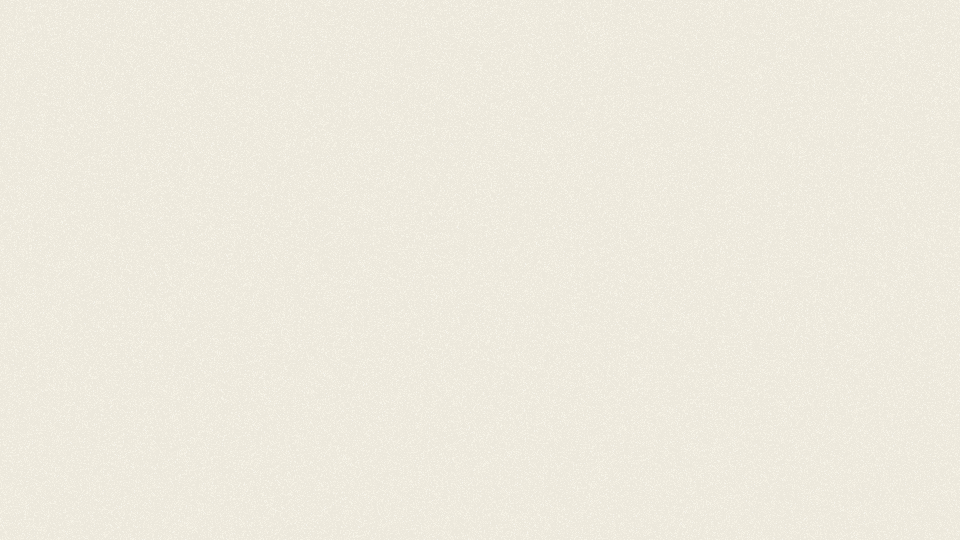 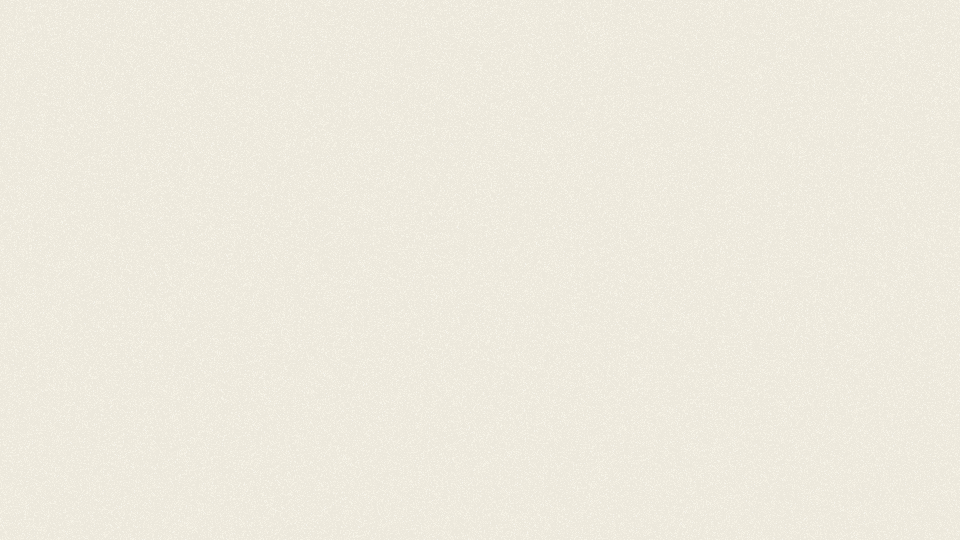 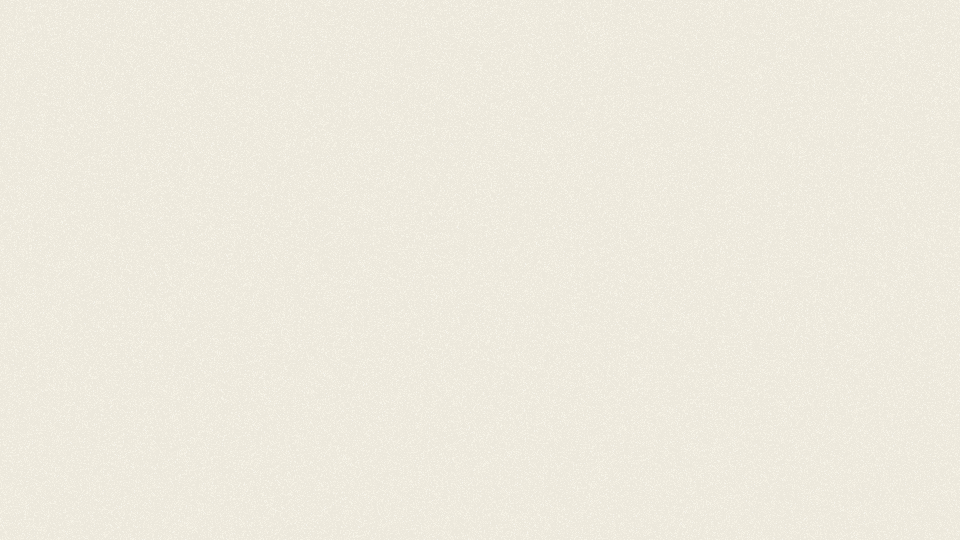 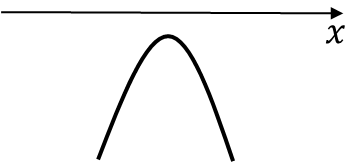 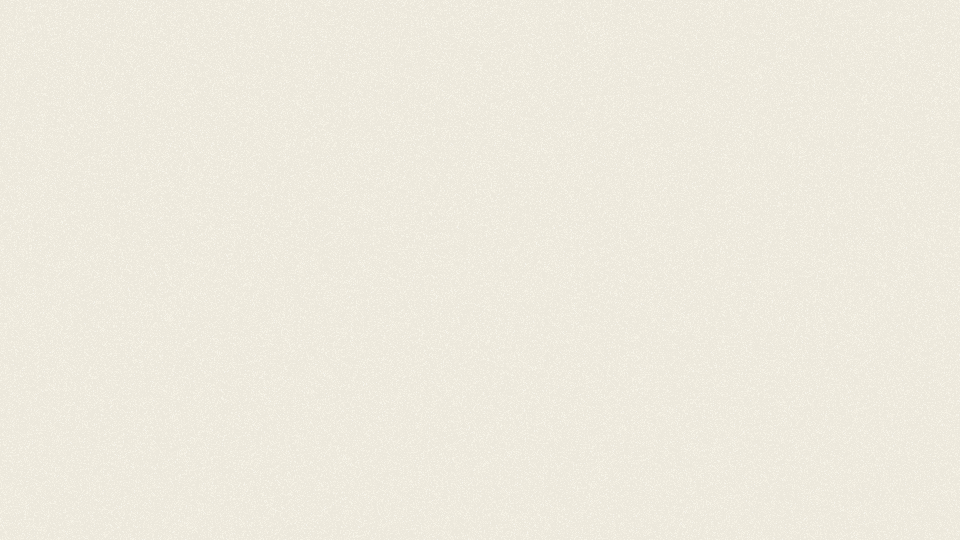 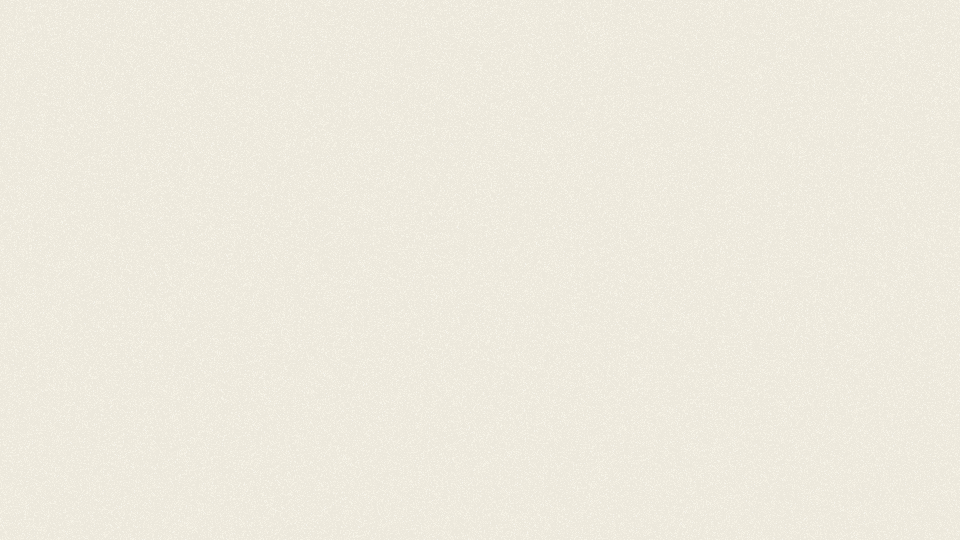 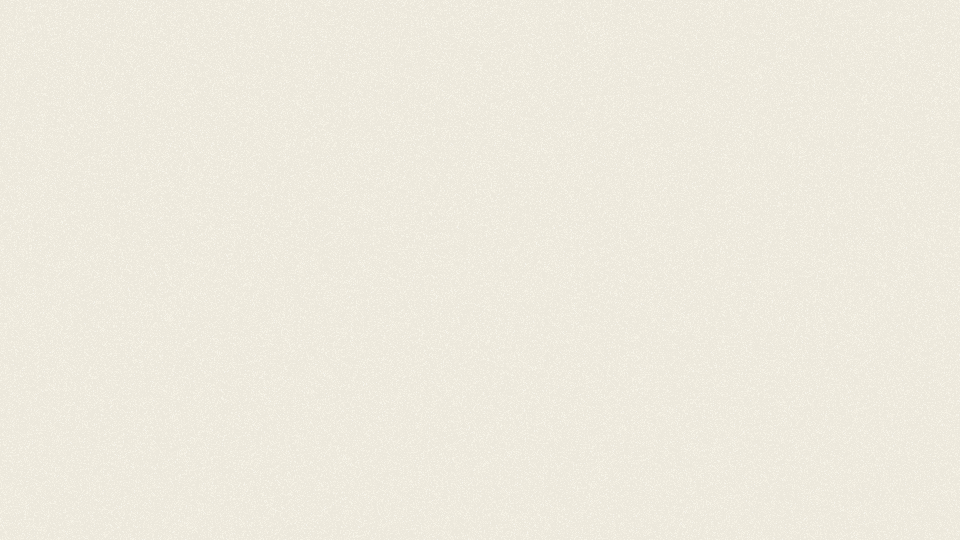 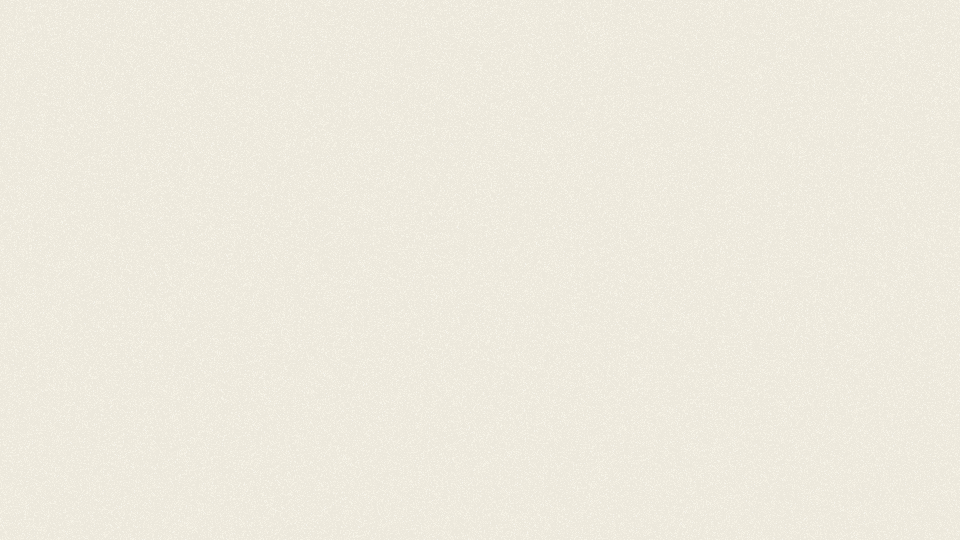 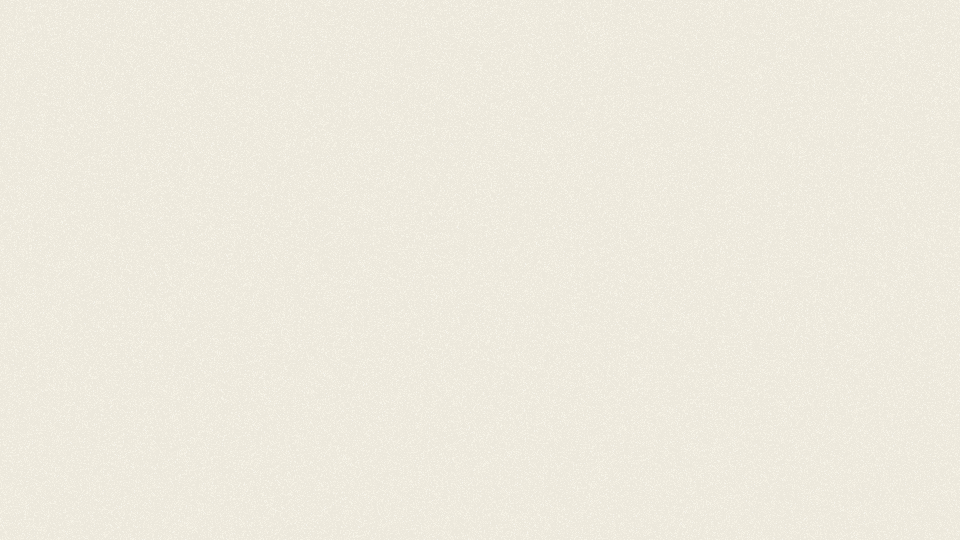 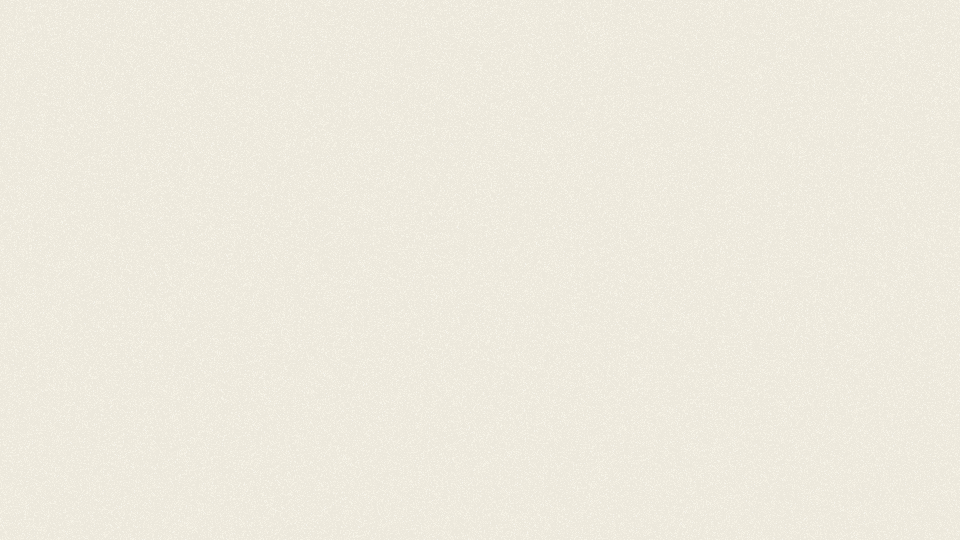 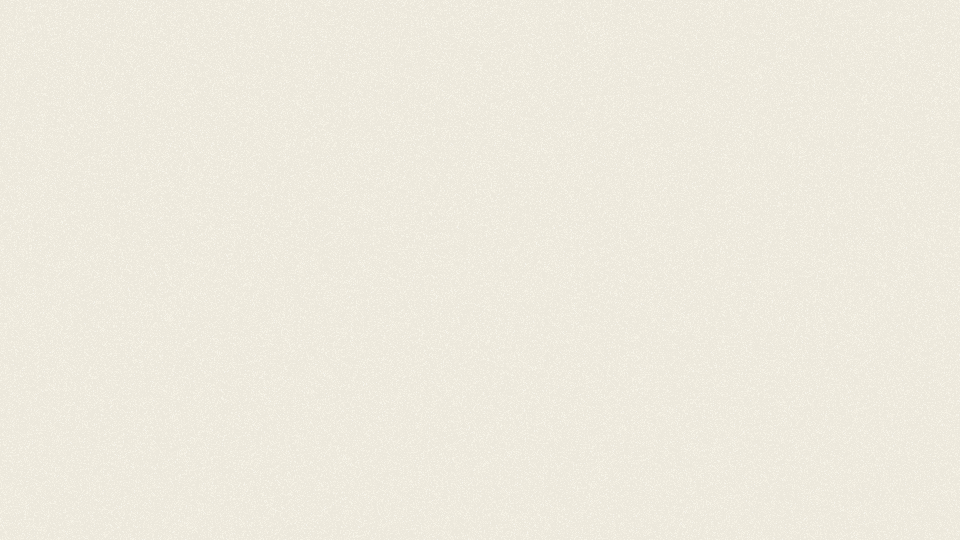 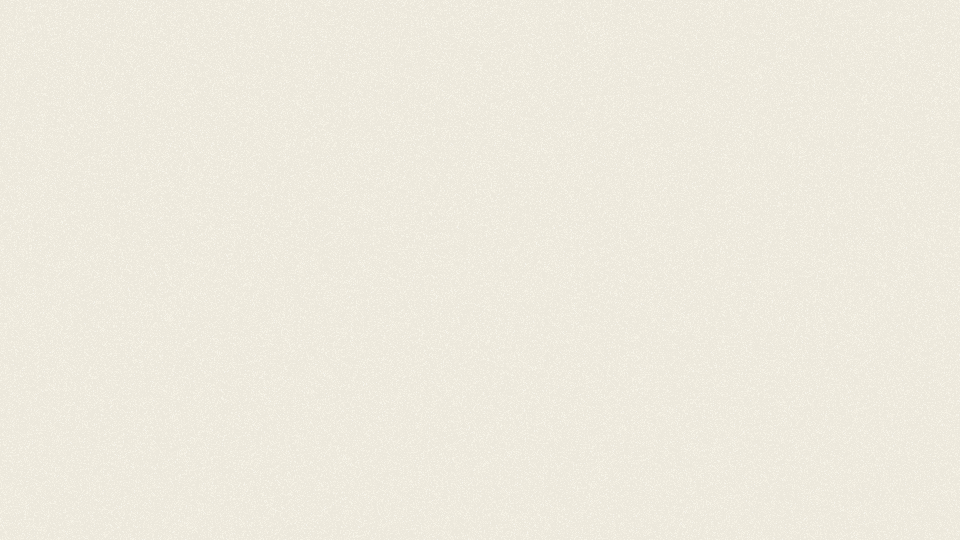 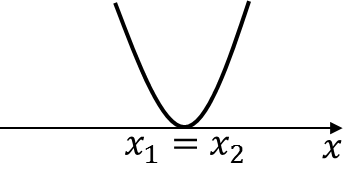 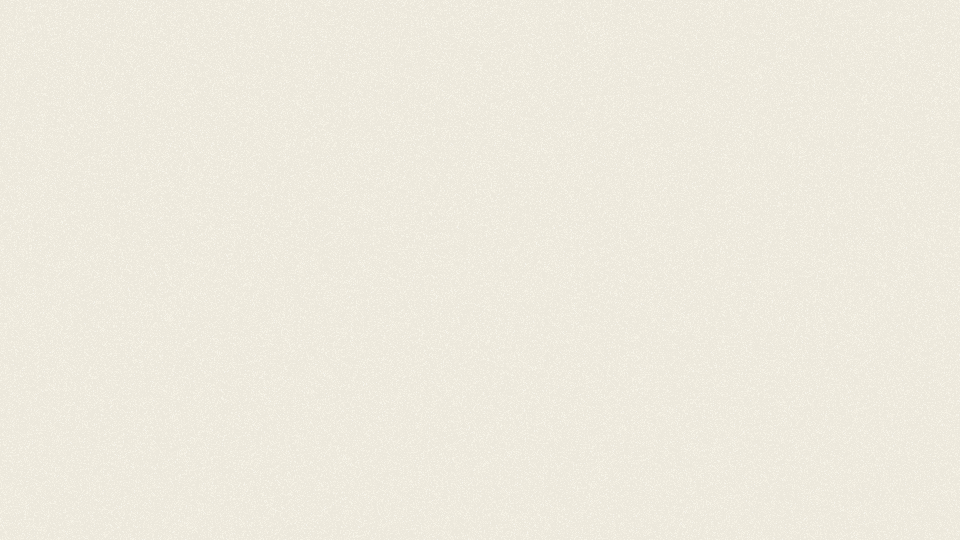 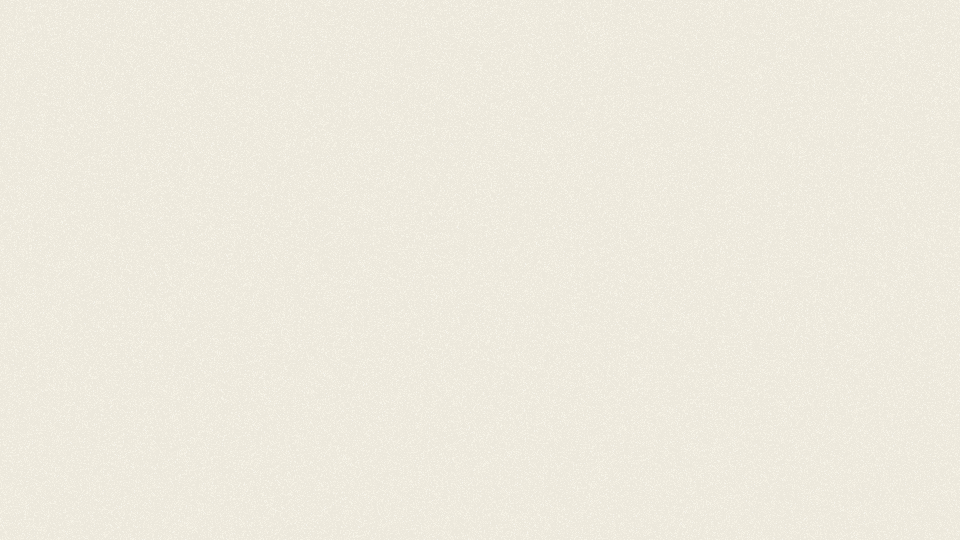 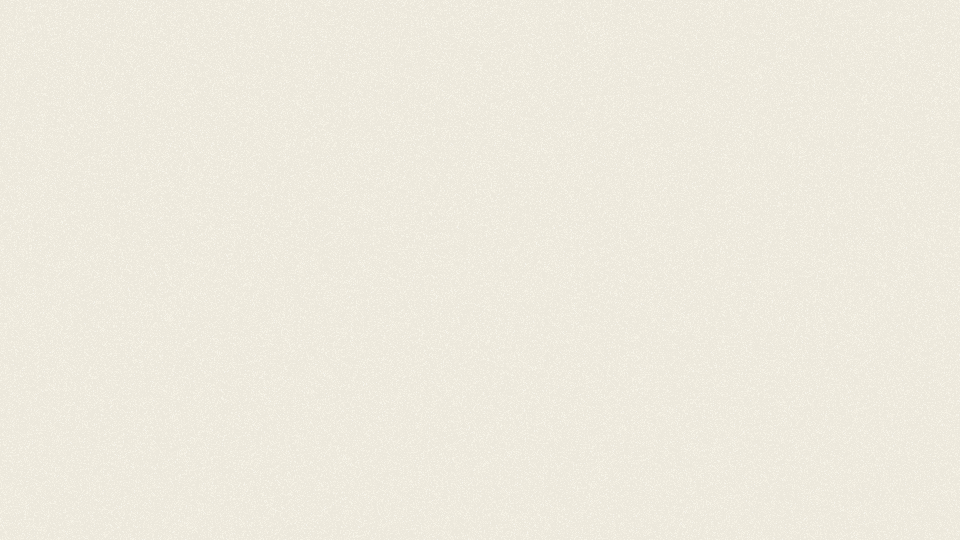 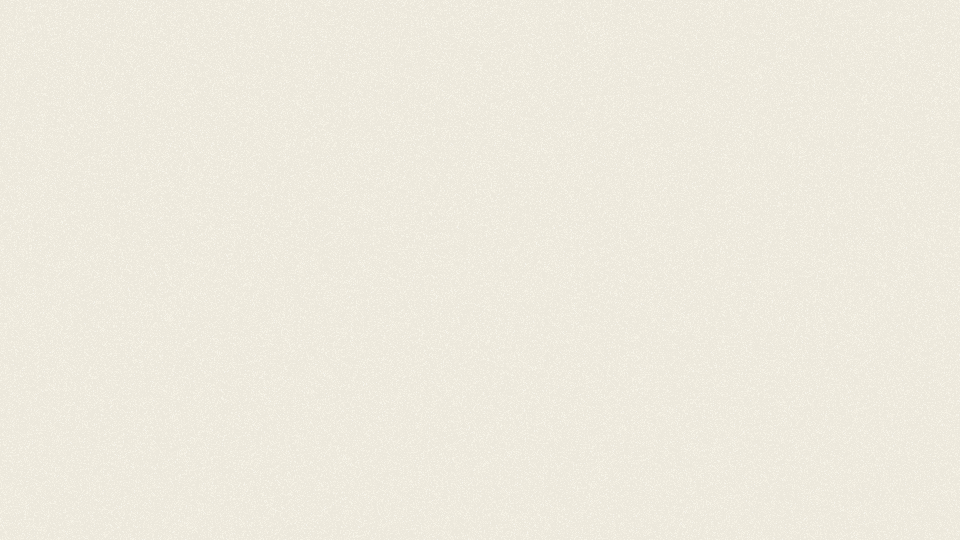 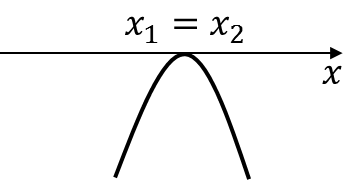 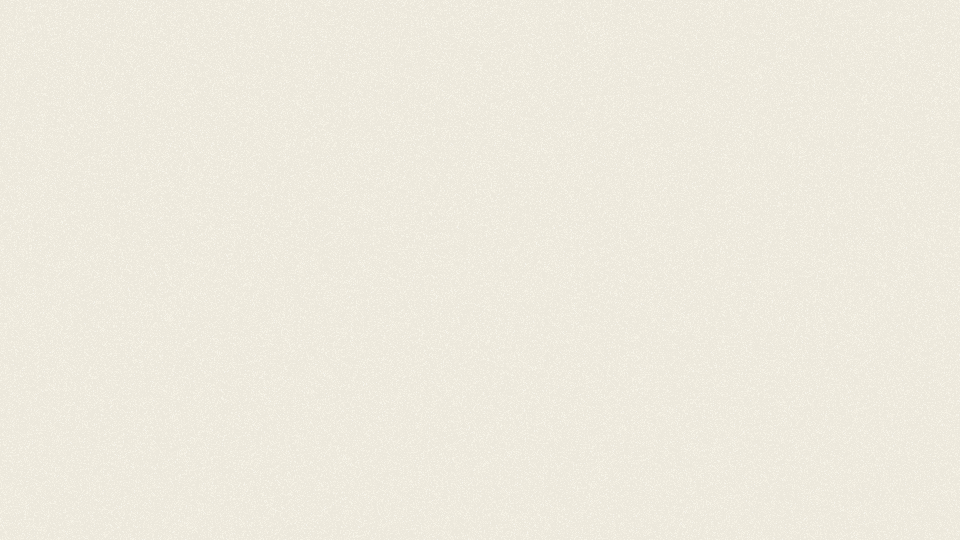 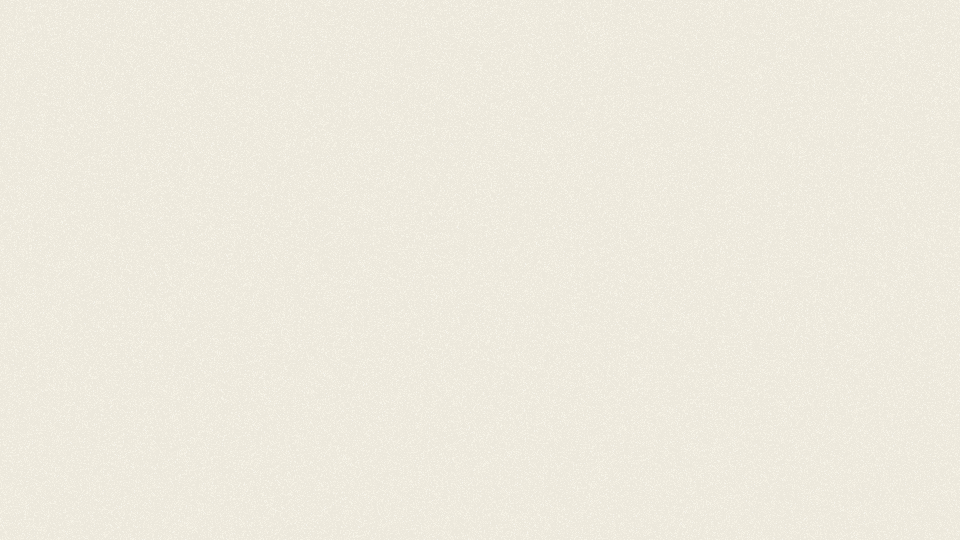 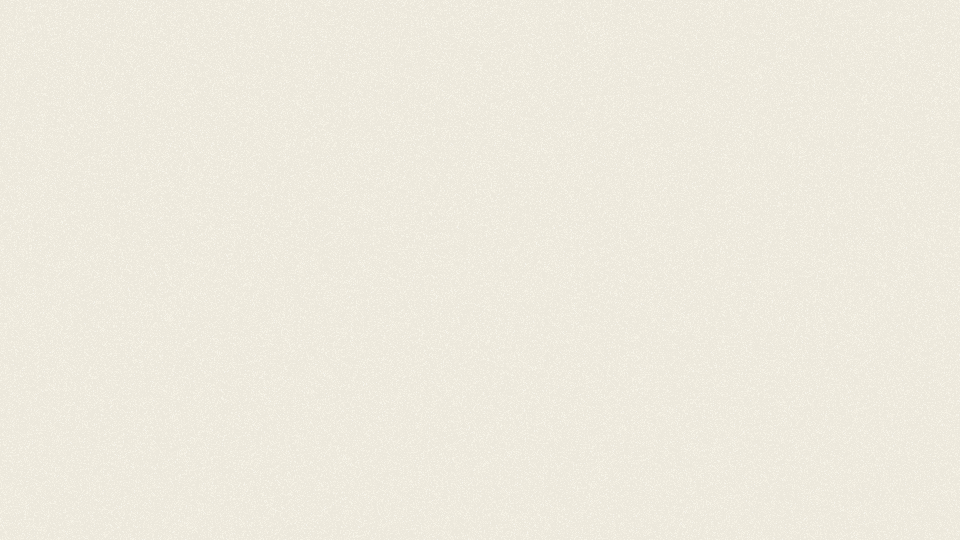 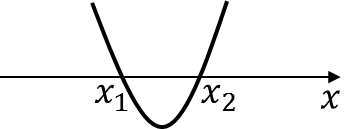 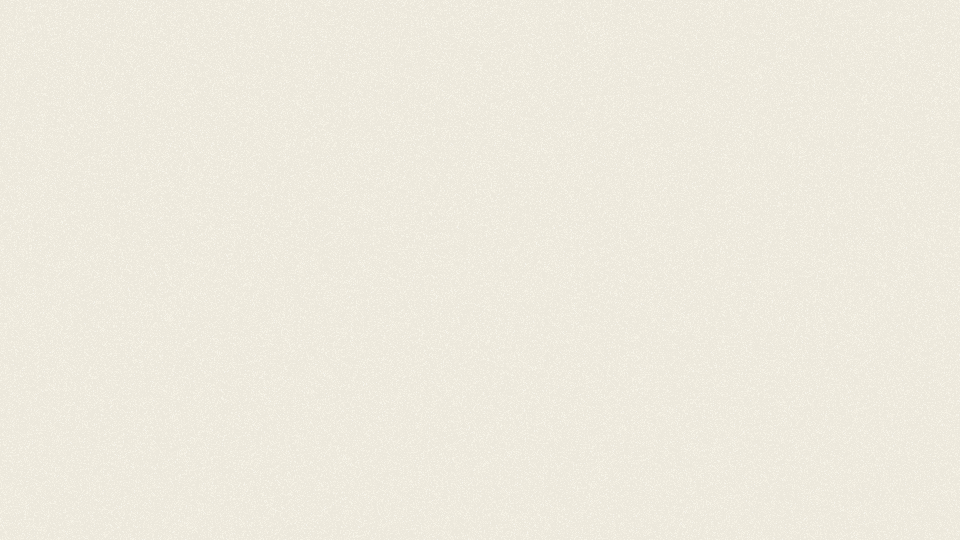 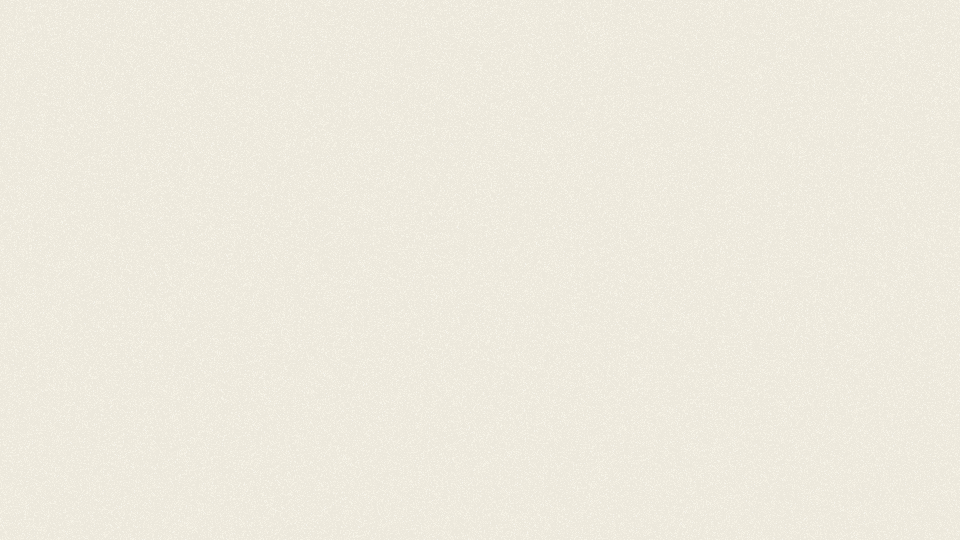 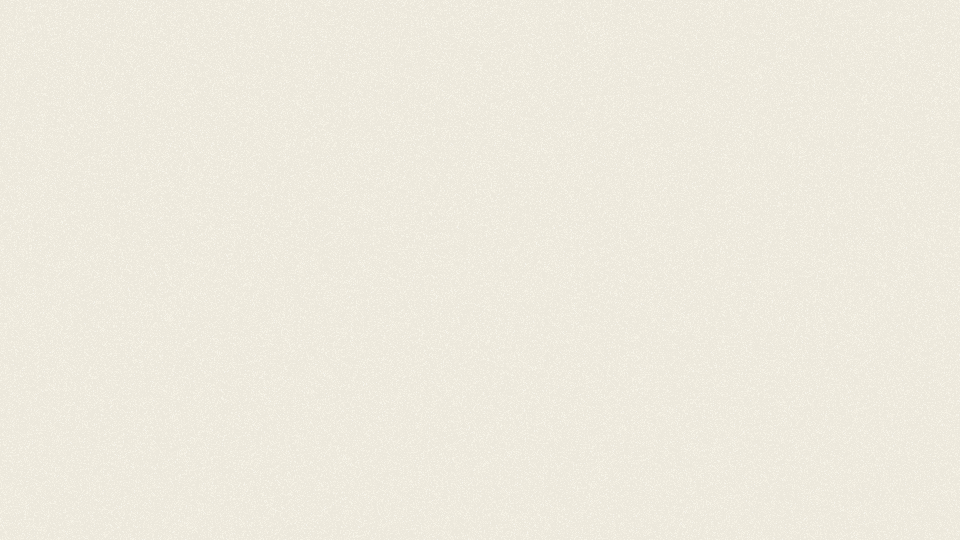 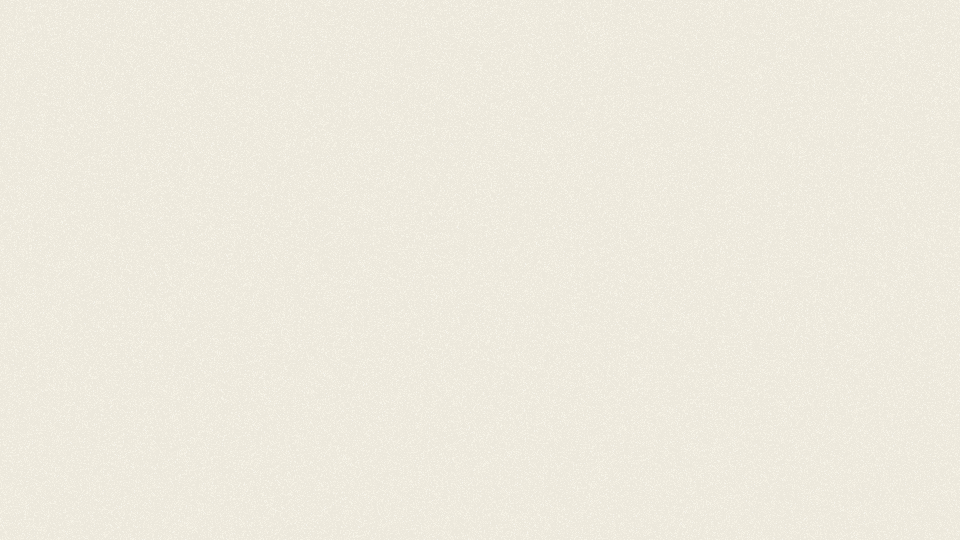 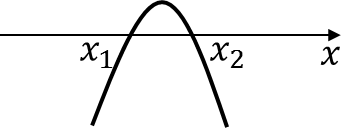 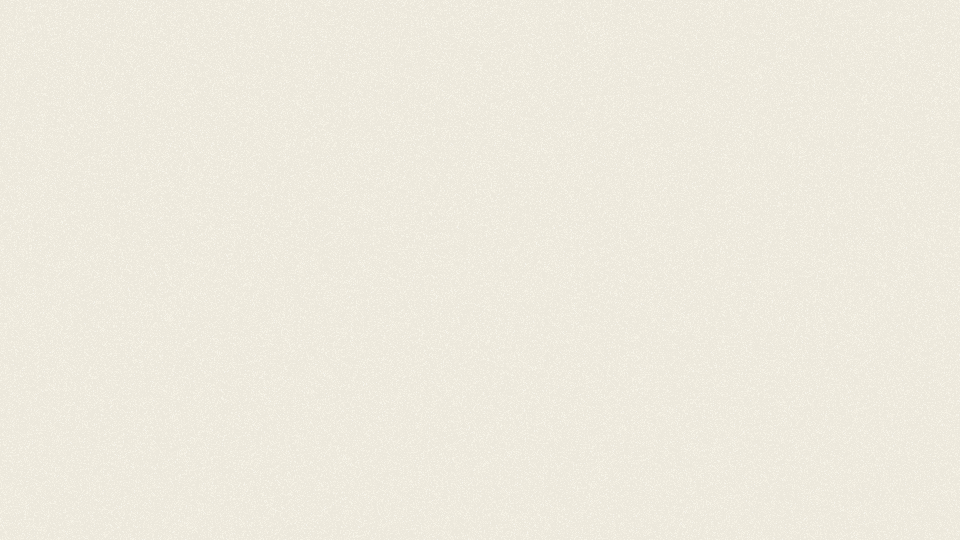 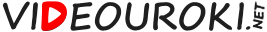 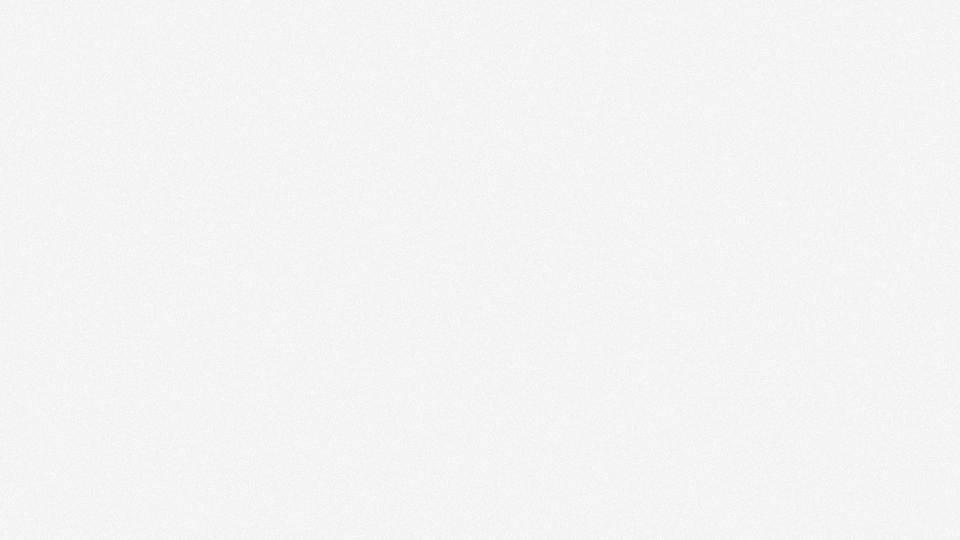 На рисунках схематично изображены графики функции. Укажите промежутки, которые будут решениями неравенств:
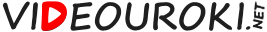 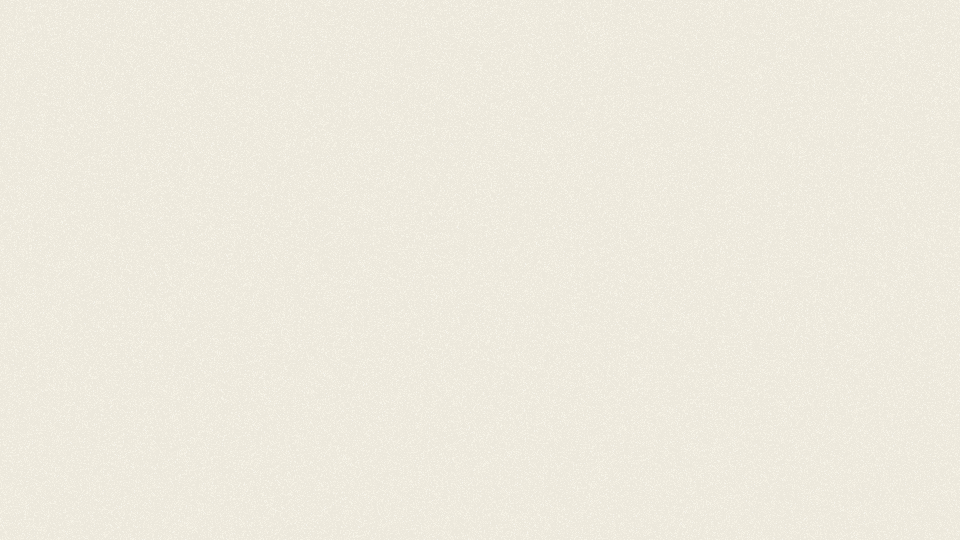 Алгоритм решения квадратных неравенств:
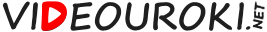 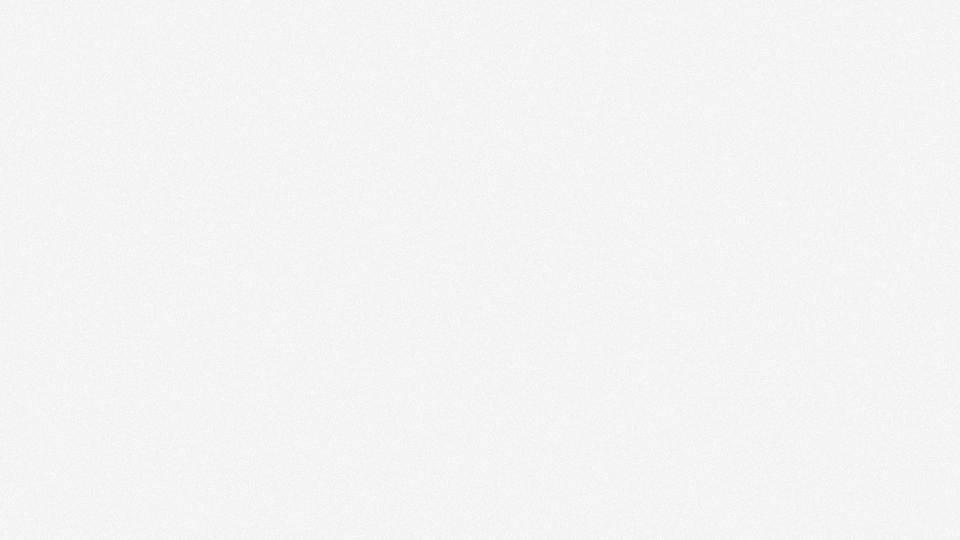 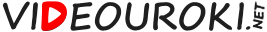 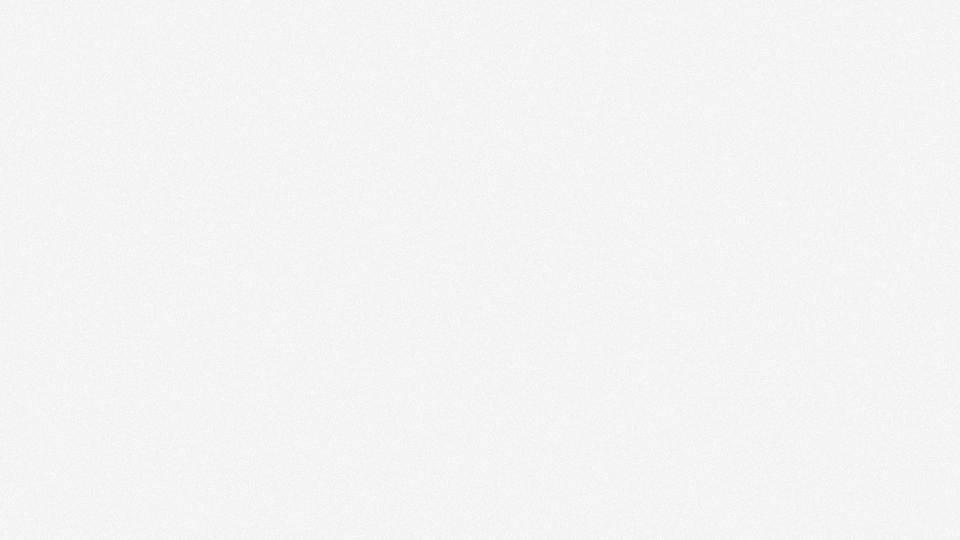 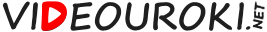 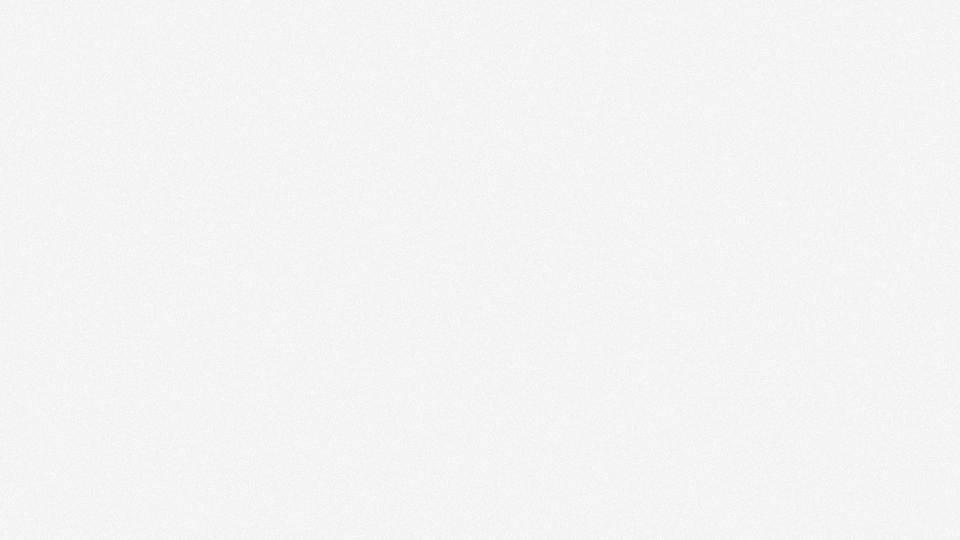 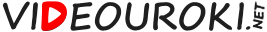 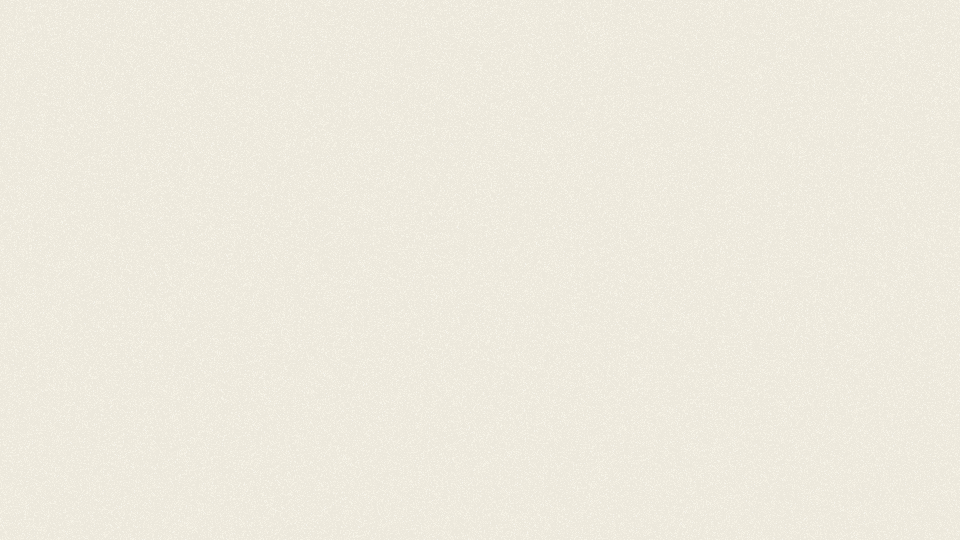 Решение квадратных неравенств с помощью квадратичной функции
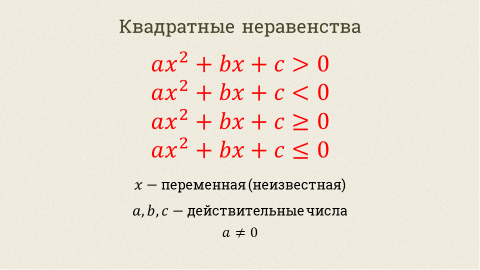 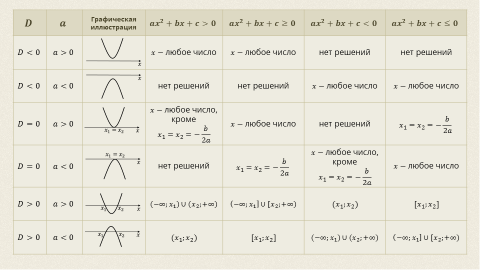 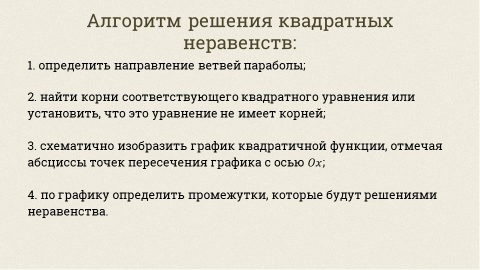 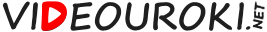